2029
商务风PPT模板
【PPT营】
CONTENTS
在此处添加标题
1
在此处添加标题
2
在此处添加标题
3
在此处添加标题
4
PART ONE
在此处添加标题
在此处添加标题
在此处添加标题
在此处添加标题
在此处添加标题
单击此处可编辑文本内容单击此处可编辑文本内容单击此处可编辑文本内容单击此处可编辑文本内容单击此处可编辑文本内容单击此处可编辑文本内容单击此处可编辑文本内容
单击此处可编辑文本内容单击此处可编辑文本内容单击此处可编辑文本内容单击此处可编辑文本内容单击此处可编辑文本内容单击此处可编辑文本内容单击此处可编辑文本内容
单击此处可编辑文本内容单击此处可编辑文本内容单击此处可编辑文本内容单击此处可编辑文本内容单击此处可编辑文本内容单击此处可编辑文本内容单击此处可编辑文本内容
单击此处可编辑文本内容单击此处可编辑文本内容单击此处可编辑文本内容单击此处可编辑文本内容单击此处可编辑文本内容单击此处可编辑文本内容单击此处可编辑文本内容单击此处可编辑文本内容单击此处可编辑文本内容单击此处可编辑文本内容
在此处添加标题
在此处添加标题
在此处添加标题
在此处添加标题
在此处添加标题
在此处添加标题
单击此处可编辑文本内容单击此处可编辑文本内容单击此处可编辑文本内容
单击此处可编辑文本内容单击此处可编辑文本内容单击此处可编辑文本内容
单击此处可编辑文本内容单击此处可编辑文本内容单击此处可编辑文本内容
单击此处可编辑文本内容单击此处可编辑文本内容单击此处可编辑文本内容
单击此处可编辑文本内容单击此处可编辑文本内容单击此处可编辑文本内容
2015
2016
2017
08
2018
02
2019
2020
在此处添加标题
在此处添加标题
在此处添加标题
单击此处可编辑文本内容单击此处可编辑文本内容单击此处可编辑文本内容单击此处可编辑文本内容单击此处可编辑文本内容
单击此处可编辑文本内容单击此处可编辑文本内容单击此处可编辑文本内容单击此处可编辑文本内容单击此处可编辑文本内容
单击此处可编辑文本内容单击此处可编辑文本内容单击此处可编辑文本内容单击此处可编辑文本内容单击此处可编辑文本内容单击此处可编辑文本内容单击此处可编辑文本内容单击此处可编辑文本内容单击此处可编辑文本内容单击此处可编辑文本内容
在此处添加标题
在此处添加标题
在此处添加标题
在此处添加标题
在此处添加标题
单击此处可编辑文本内容单击此处可编辑文本内容单击此处可编辑文本内容单击此处可编辑文本内容单击此处可编辑文本内容单击此处可编辑文本内容
单击此处可编辑文本内容单击此处可编辑文本内容单击此处可编辑文本内容单击此处可编辑文本内容单击此处可编辑文本内容单击此处可编辑文本内容
单击此处可编辑文本内容单击此处可编辑文本内容单击此处可编辑文本内容单击此处可编辑文本内容单击此处可编辑文本内容单击此处可编辑文本内容
单击此处可编辑文本内容单击此处可编辑文本内容单击此处可编辑文本内容单击此处可编辑文本内容单击此处可编辑文本内容单击此处可编辑文本内容
PART TWO
在此处添加标题
在此处添加标题
单击此处可编辑文本内容单击此处可编辑文本内容单击此处可编辑文本内容单击此处可编辑文本内容单击此处可编辑文本内容单击此处可编辑文本内容单击此处可编辑文本内容单击此处可编辑文本内容单击此处可编辑文本内容单击此处可编辑文本内容
在此处添加标题
在此处添加标题
在此处添加标题
单击此处可编辑文本内容单击此处可编辑文本内容单击此处可编辑文本内容单击此处可编辑文本内容
单击此处可编辑文本内容单击此处可编辑文本内容单击此处可编辑文本内容单击此处可编辑文本内容
单击此处可编辑文本内容单击此处可编辑文本内容单击此处可编辑文本内容单击此处可编辑文本内容
单击此处可编辑文本内容单击此处可编辑文本内容单击此处可编辑文本内容单击此处可编辑文本内容
.
单击此处可编辑文本内容单击此处可编辑文本内容单击此处可编辑文本内容单击此处可编辑文本内容
单击此处可编辑文本内容单击此处可编辑文本内容单击此处可编辑文本内容单击此处可编辑文本内容
在此处添加标题
在此处添加标题
在此处添加标题
单击此处可编辑文本内容单击此处可编辑文本内容
单击此处可编辑文本内容单击此处可编辑文本内容
单击此处可编辑文本内容单击此处可编辑文本内容
单击此处可编辑文本内容单击此处可编辑文本内容
单击此处可编辑文本内容单击此处可编辑文本内容
单击此处可编辑文本内容单击此处可编辑文本内容
单击此处可编辑文本内容单击此处可编辑文本内容
单击此处可编辑文本内容单击此处可编辑文本内容
单击此处可编辑文本内容单击此处可编辑文本内容
单击此处可编辑文本内容单击此处可编辑文本内容
在此处添加标题
在此处添加标题
单击此处可编辑文本内容单击此处可编辑文本内容
在此处添加标题
在此处添加标题
单击此处可编辑文本内容单击此处可编辑文本内容
在此处添加标题
在此处添加标题
单击此处可编辑文本内容单击此处可编辑文本内容
在此处添加标题
在此处添加标题
单击此处可编辑文本内容单击此处可编辑文本内容
单击此处可编辑文本内容单击此处可编辑文本内容
Text
Text
Text
在此处添加标题
04
在此处添加标题
单击此处可编辑文本内容单击此处可编辑文本内容单击此处可编辑文本内容单击此处可编辑文本内容
03
在此处添加标题
单击此处可编辑文本内容单击此处可编辑文本内容单击此处可编辑文本内容单击此处可编辑文本内容
02
在此处添加标题
单击此处可编辑文本内容单击此处可编辑文本内容单击此处可编辑文本内容单击此处可编辑文本内容
01
在此处添加标题
单击此处可编辑文本内容单击此处可编辑文本内容单击此处可编辑文本内容单击此处可编辑文本内容
PART THREE
在此处添加标题
在此处添加标题
700
600
500
400
300
200
130
515
493
350
233
345
200
100
0
NAME 1
NAME2
NAME3
NAME4
NAME5
NAME6
NAME7
单击此处可编辑文本内容单击此处可编辑文本内容单击此处可编辑文本内容单击此处可编辑文本内容单击此处可编辑文本内容单击此处可编辑文本内容单击此处可编辑文本内容单击此处可编辑文本内容单击此处可编辑文本内容单击此处可编辑文本内容
在此处添加标题
45%
NAME 1
在此处添加标题
单击此处可编辑文本内容单击此处可编辑文本内容单击此处可编辑文本内容单击此处可编辑文本内容
35%
NAME 2
单击此处可编辑文本内容单击此处可编辑文本内容单击此处可编辑文本内容单击此处可编辑文本内容
65%
NAME 3
单击此处可编辑文本内容单击此处可编辑文本内容单击此处可编辑文本内容单击此处可编辑文本内容
在此处添加标题
单击此处可编辑文本内容单击此处可编辑文本内容单击此处可编辑文本内容单击此处可编辑文本内容单击此处可编辑文本内容单击此处可编辑文本内容单击此处可编辑文本内容单击此处可编辑文本内容单击此处可编辑文本内容单击此处可编辑文本内容
100
750
500
250
0
2007
2008
2009
2010
2011
2012
2013
2014
2015
NAME 1
NAME 2
在此处添加标题
90%
80%
70%
50%
在此处添加标题
在此处添加标题
在此处添加标题
在此处添加标题
单击此处可编辑文本内容单击此处可编辑文本内容
单击此处可编辑文本内容单击此处可编辑文本内容
单击此处可编辑文本内容单击此处可编辑文本内容
单击此处可编辑文本内容单击此处可编辑文本内容
单击此处可编辑文本内容单击此处可编辑文本内容
单击此处可编辑文本内容单击此处可编辑文本内容
单击此处可编辑文本内容单击此处可编辑文本内容
单击此处可编辑文本内容单击此处可编辑文本内容
PART FOUR
在此处添加标题
在此处添加标题
在此处添加标题
在此处添加标题
在此处添加标题
单击此处可编辑文本内容单击此处可编辑文本内容
单击此处可编辑文本内容单击此处可编辑文本内容
单击此处可编辑文本内容单击此处可编辑文本内容
单击此处可编辑文本内容单击此处可编辑文本内容
单击此处可编辑文本内容单击此处可编辑文本内容
单击此处可编辑文本内容单击此处可编辑文本内容
在此处添加标题
在此处添加标题
在此处添加标题
在此处添加标题
在此处添加标题
单击此处可编辑文本内容单击此处可编辑文本内容
单击此处可编辑文本内容单击此处可编辑文本内容
单击此处可编辑文本内容单击此处可编辑文本内容
单击此处可编辑文本内容单击此处可编辑文本内容
在此处添加标题
在此处添加标题
单击此处可编辑文本内容单击此处可编辑文本内容单击此处可编辑文本内容单击此处可编辑文本内容
在此处添加标题
在此处添加标题
单击此处可编辑文本内容单击此处可编辑文本内容单击此处可编辑文本内容单击此处可编辑文本内容
单击此处可编辑文本内容单击此处可编辑文本内容单击此处可编辑文本内容单击此处可编辑文本内容
在此处添加标题
在此处添加标题
单击此处可编辑文本内容单击此处可编辑文本内容单击此处可编辑文本内容单击此处可编辑文本内容
单击此处可编辑文本内容单击此处可编辑文本内容
单击此处可编辑文本内容单击此处可编辑文本内容单击此处可编辑文本内容单击此处可编辑文本内容
单击此处可编辑文本内容单击此处可编辑文本内容
单击此处可编辑文本内容单击此处可编辑文本内容单击此处可编辑文本内容单击此处可编辑文本内容
单击此处可编辑文本内容单击此处可编辑文本内容
2029
谢谢观看
【PPT营】
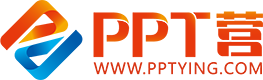 10000+套精品PPT模板全部免费下载
PPT营
www.pptying.com
[Speaker Notes: 模板来自于 https://www.pptying.com    【PPT营】]